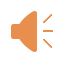 设计制作：华南师范大学 李实洁
                 龙川县上坪中学 刘菊芬
Friday I'm in love
——名词
I don't care if Monday's blue
Tuesday's grey and Wednesday too
Thursday I don't care about you
It's Friday I'm in love
Tuesday Wednesday break my heart
Monday you can fall apart
Oh Thursday doesn't even start
It's Friday I'm in love
And Sunday always comes too late
But Friday never hesitate
Saturday wait
I don't care if Monday's black
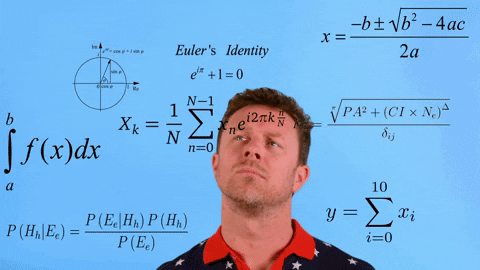 Tuesday Wednesday heart attack
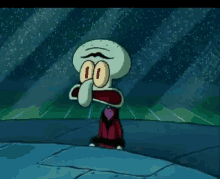 It's Friday I'm in love
Thursday never looking back
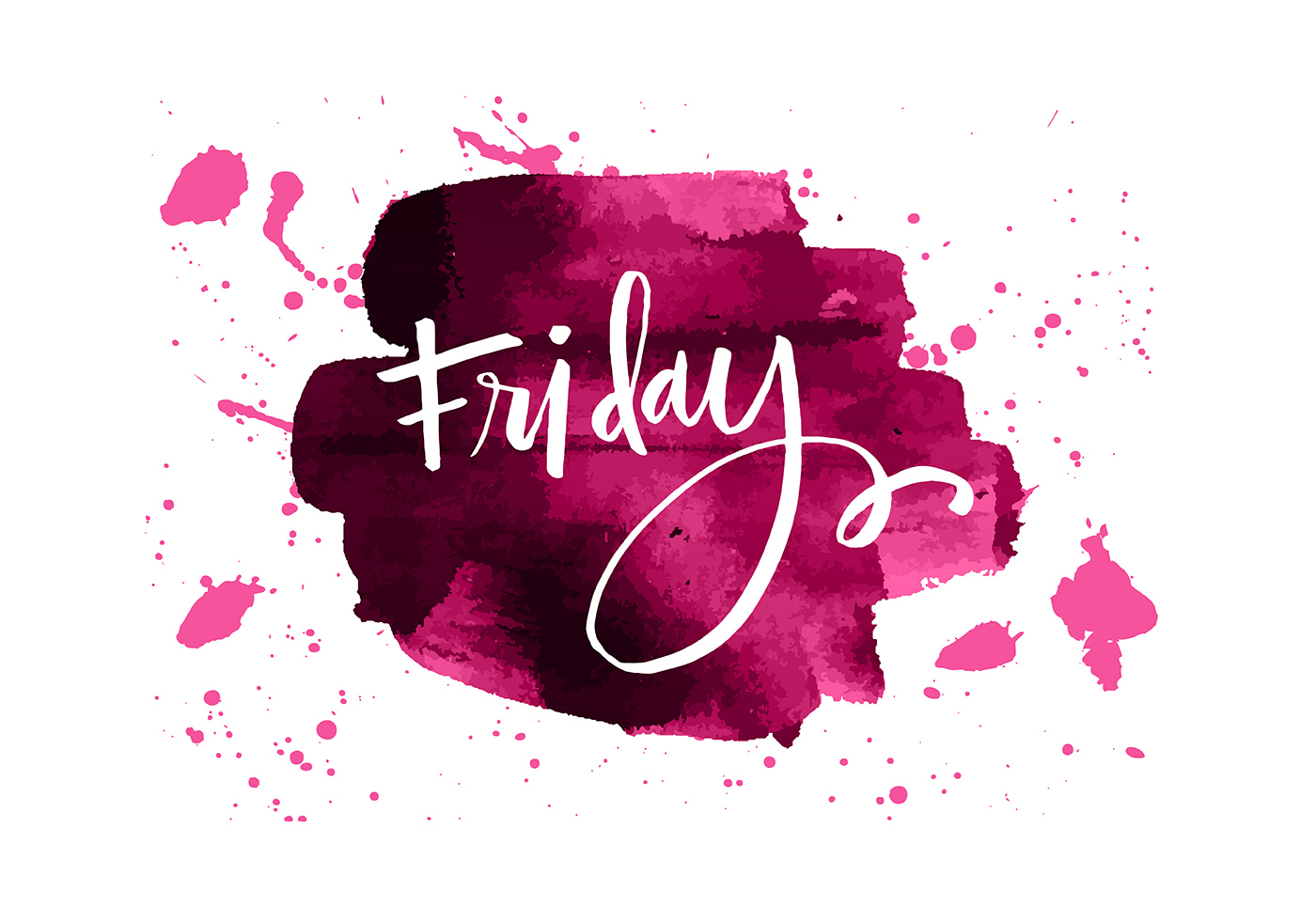 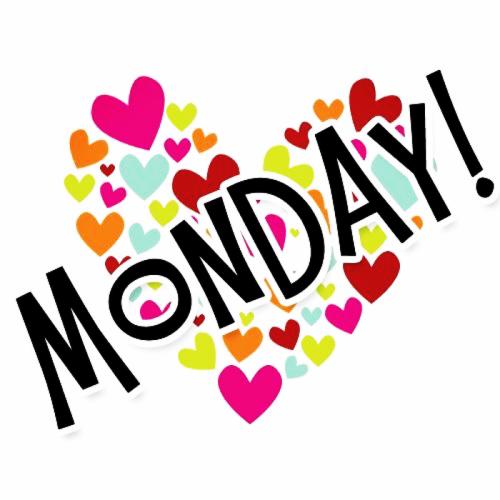 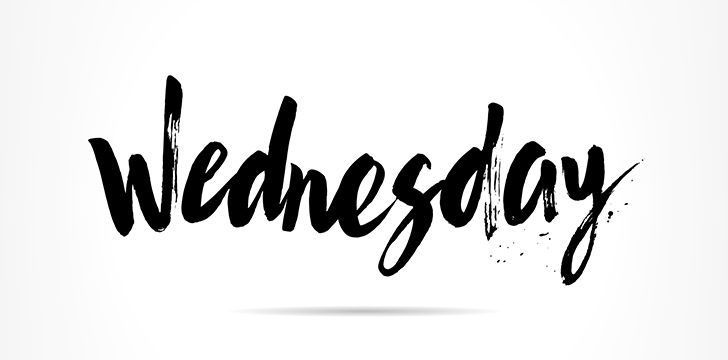 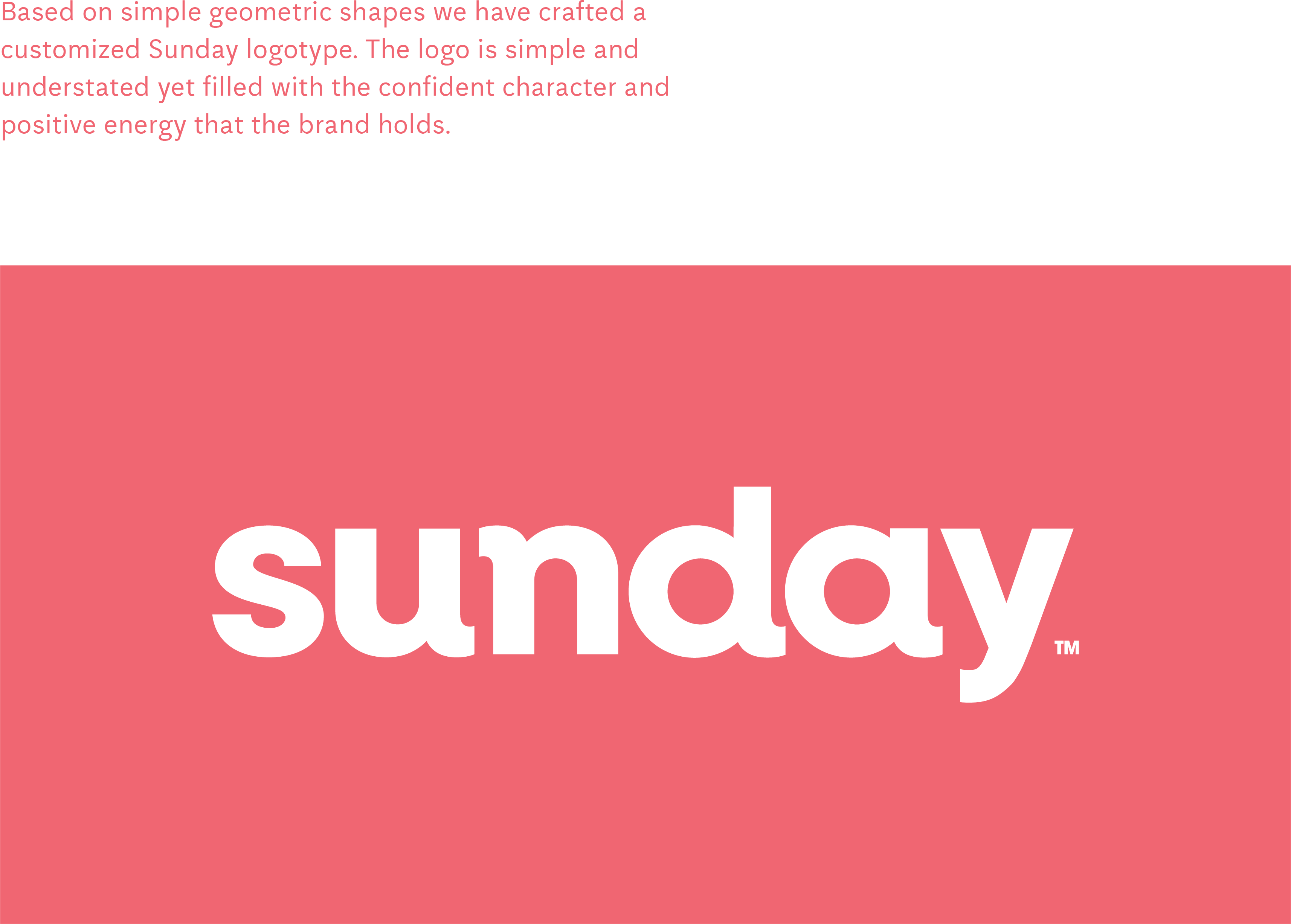 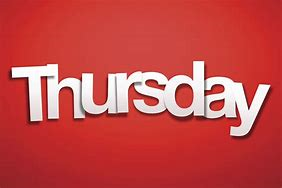 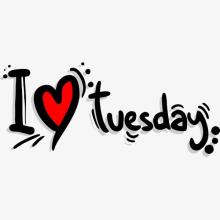 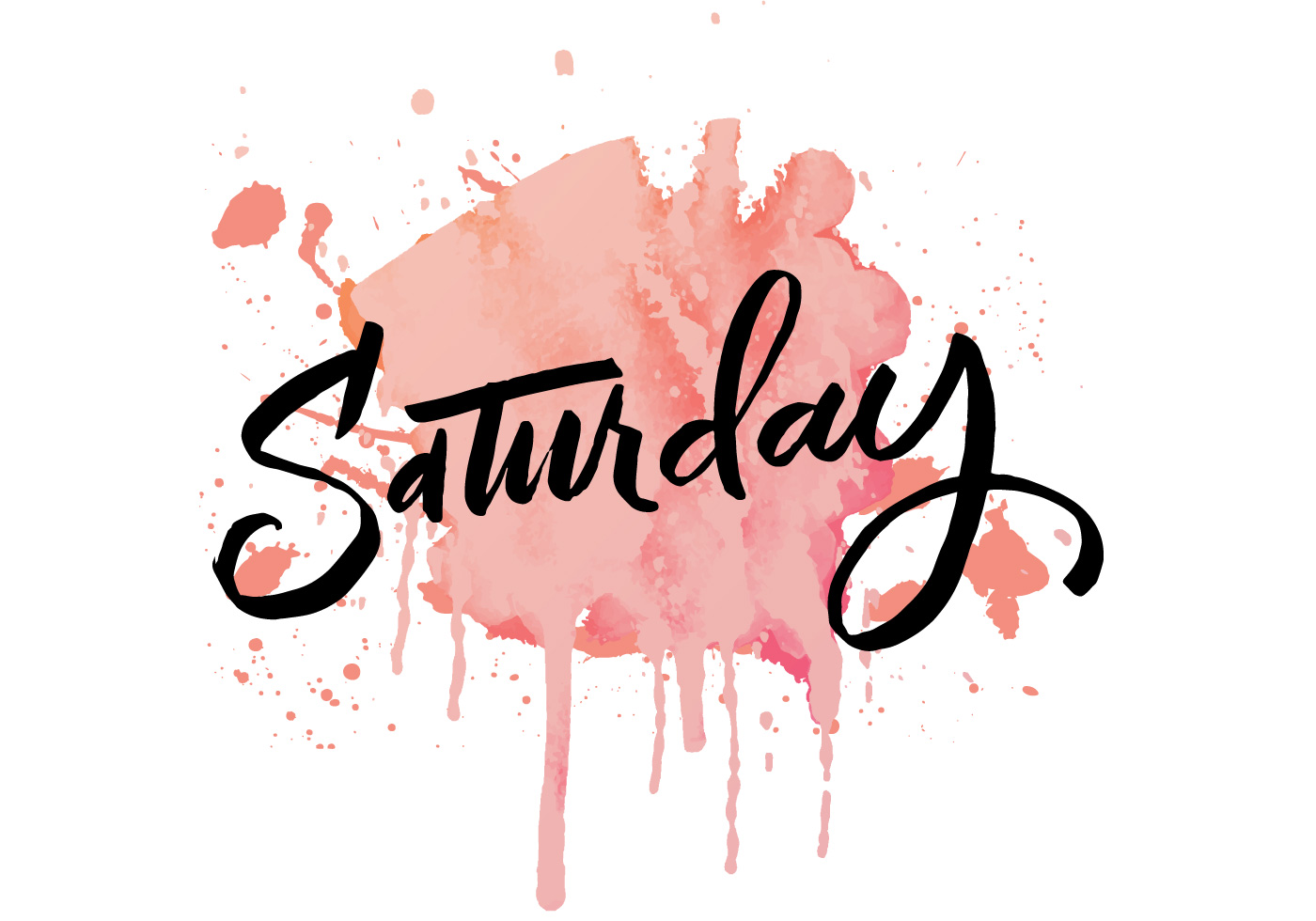 Monday you can hold your head
Tuesday Wednesday stay in bed
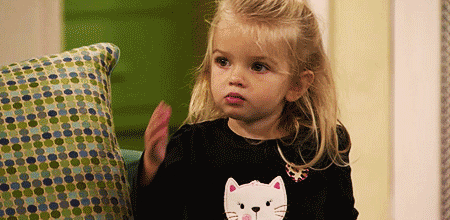 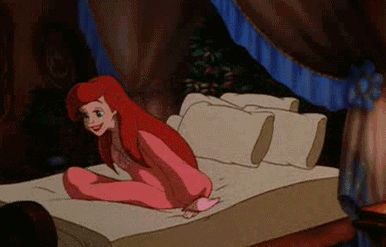 It's Friday I'm in love
Or Thursday watch the walls instead
And Sunday always comes too late
But Friday never hesitate
Saturday wait
Dressed up to the eyes
It's a wonderful surprise
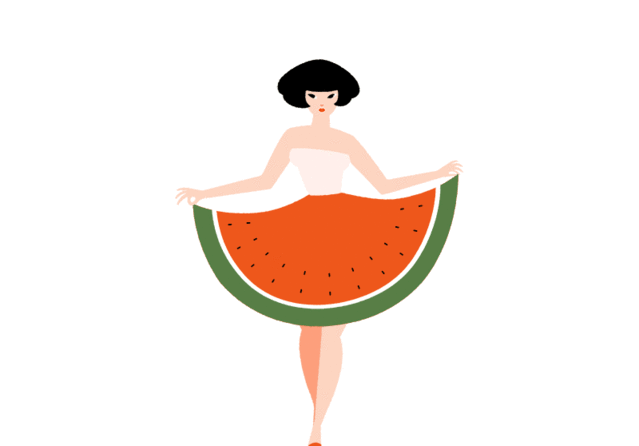 To see your shoes and your spirits rise
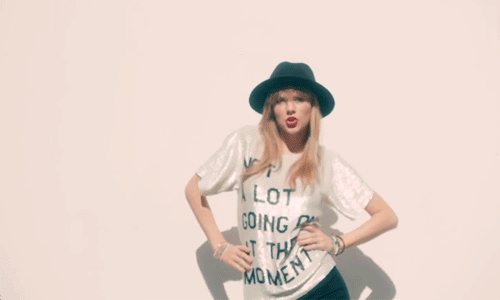 Throwing out your frown
And just smiling at the sound
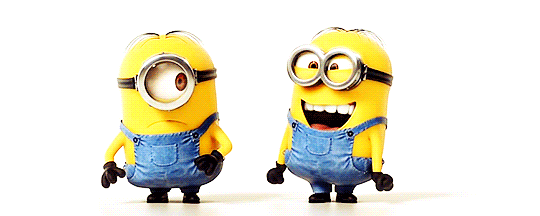 Spinning round and round
And as sleek as a shriek
Always take a big bite
It's such a gorgeous sight
To see you eat in the middle of the night
It's Friday I'm in love
You can never get enough enough of this stuff
Tuesday's grey and Wednesday too
I don't care if Monday's blue
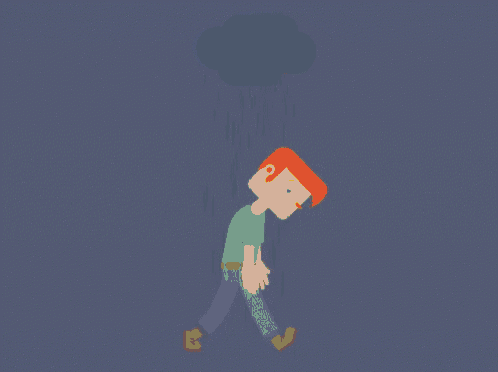 It's Friday I'm in love
Thursday I don't care about you
Tuesday Wednesday break my heart
Monday you can fall apart
It's Friday I'm in love
Thursday doesn't even start
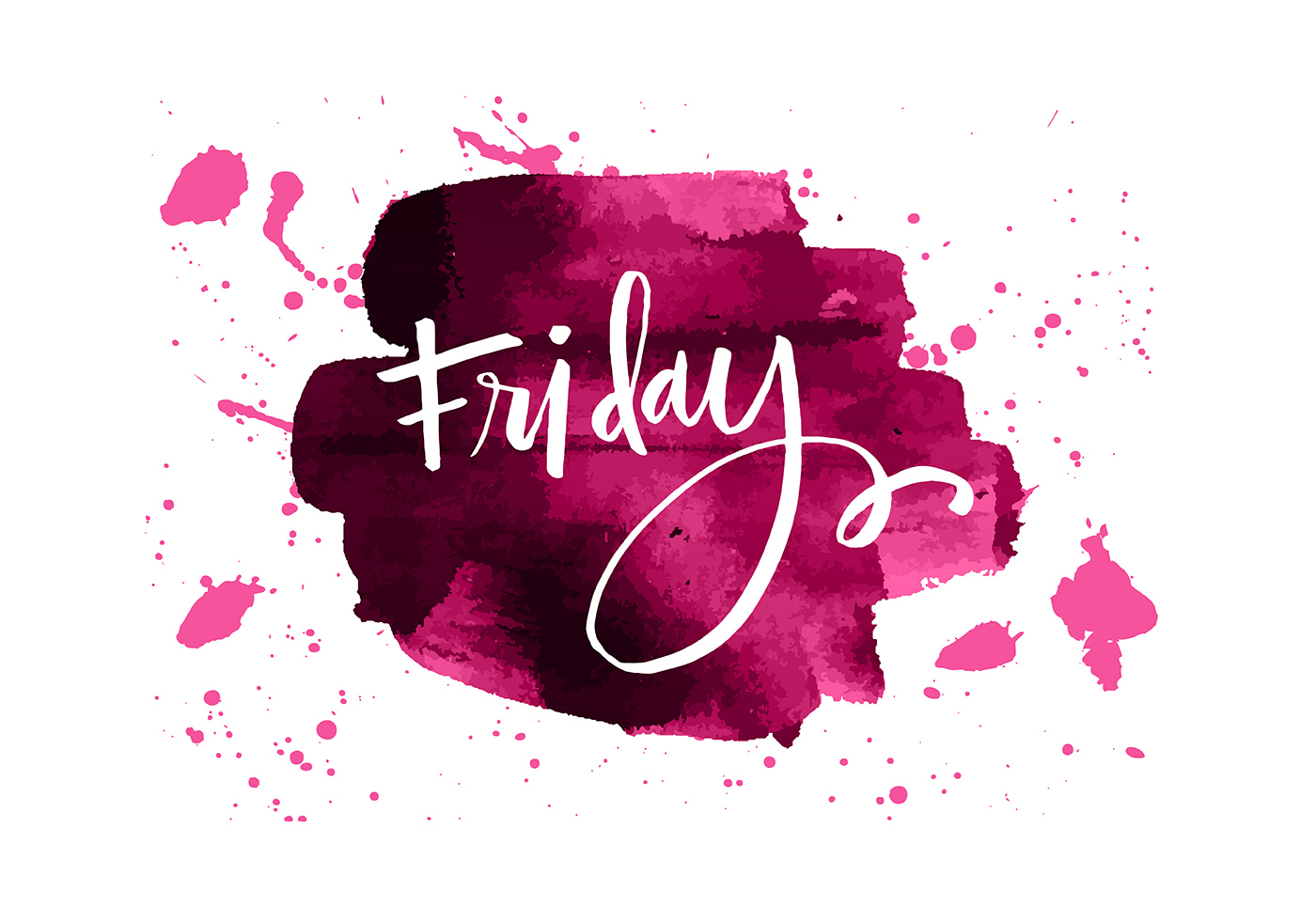 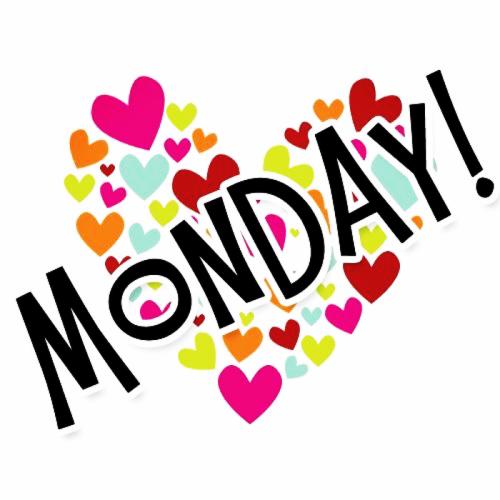 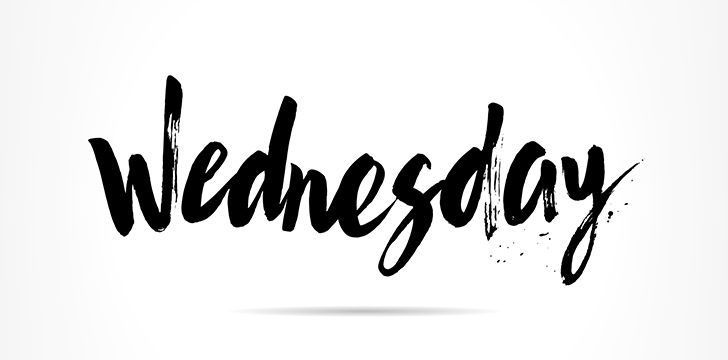 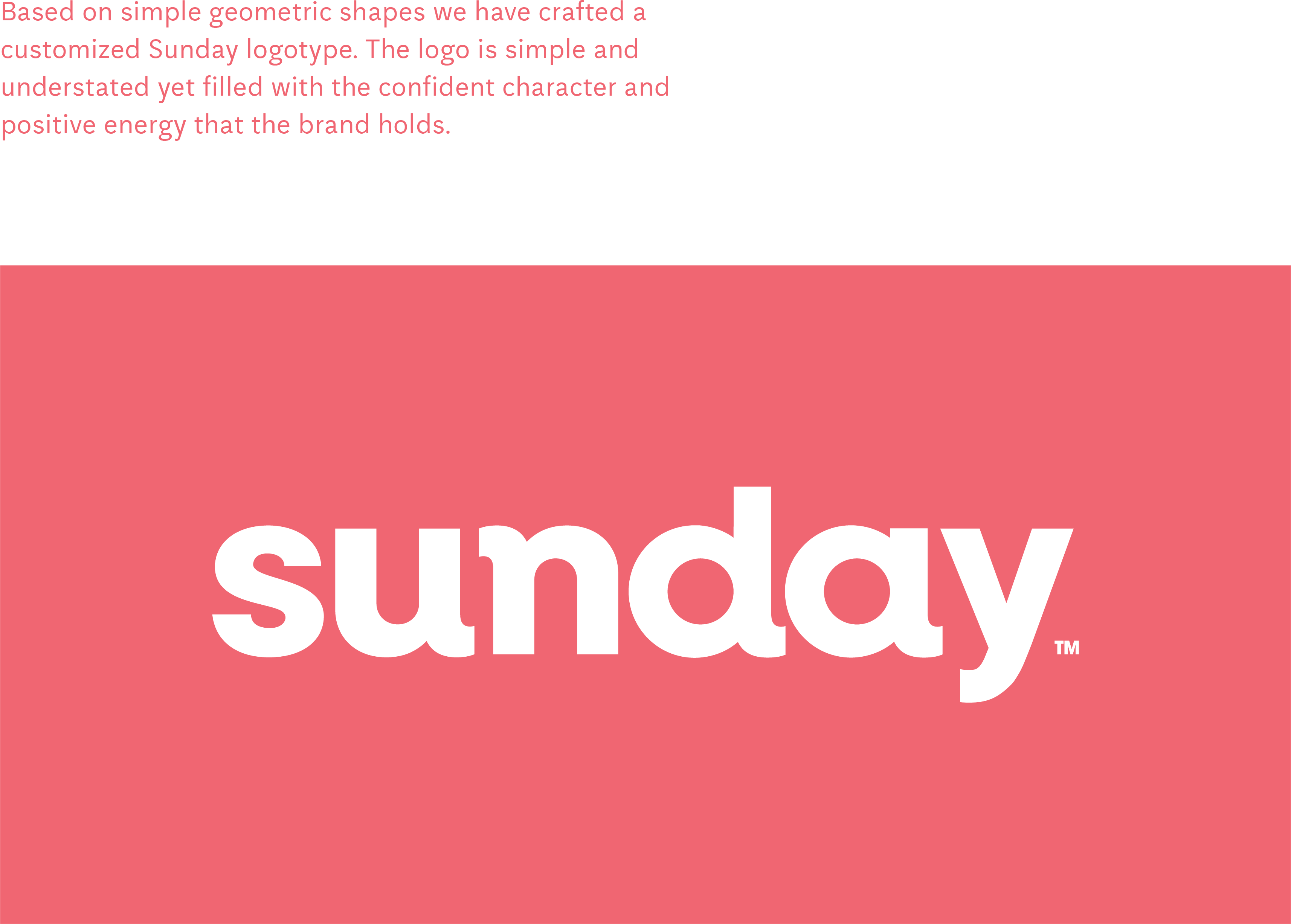 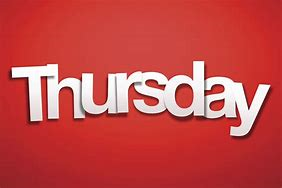 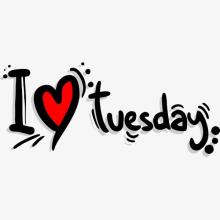 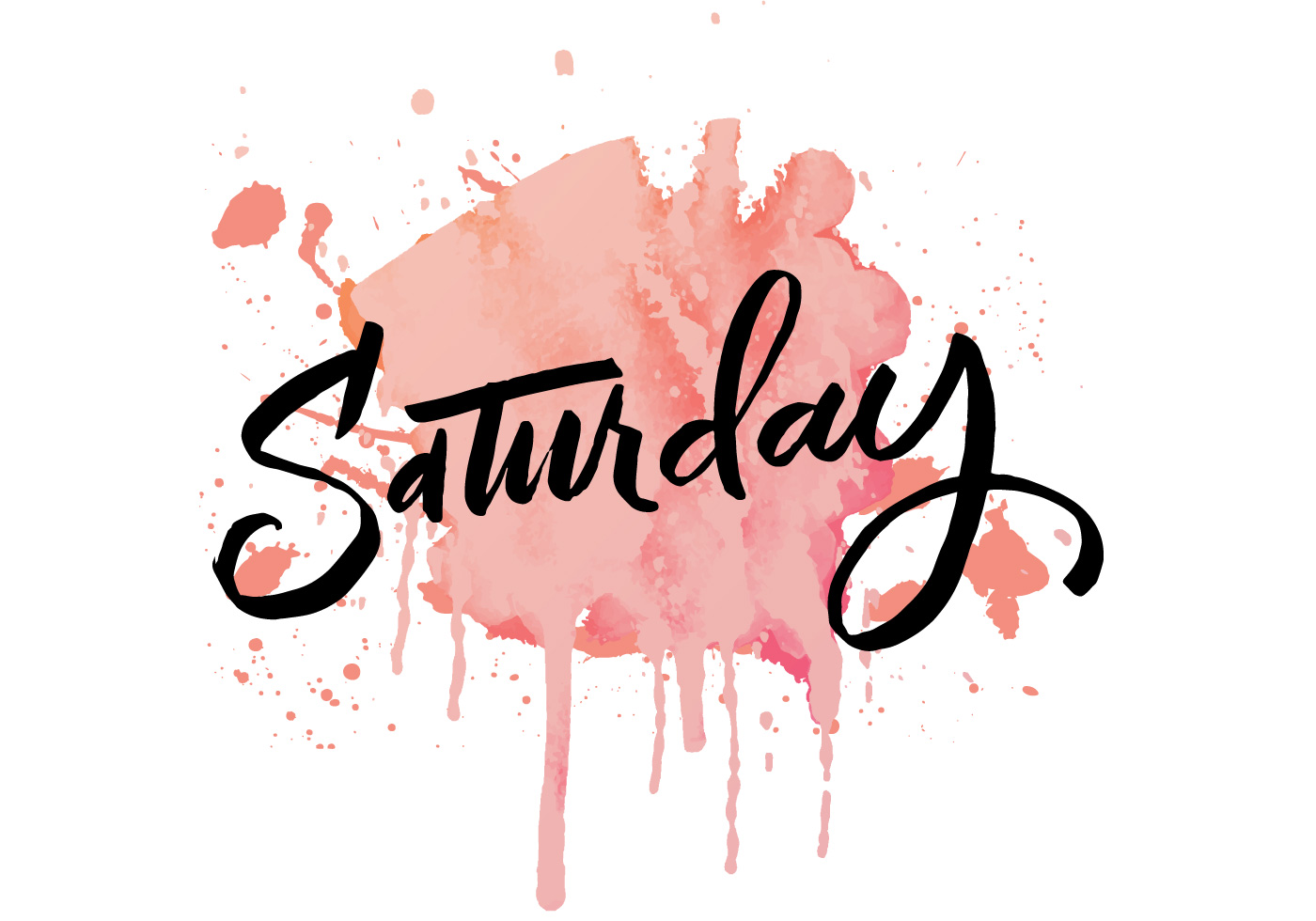 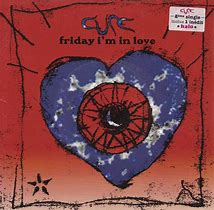